Ctrl-F7
Account 6110   General Ledger Entry     -1000
Customer Card
Customer  Ledger Entry
Balance (Calculated)
Data enabling reports creation
Actual
Customer  Ledger Entry
Gen Bus. Posting Groups
Sales Invoice Header
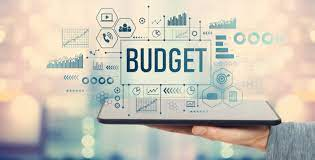 100%
Find Entries
Payment Terms Code
Expected
Account 6110         Budget entry         -500
Sales Invoice Line
Prices and Discounts
General Ledger Entry
Data enabling financial reports and Budgeting
Ctrl-F7
Chart of accounts
General Ledger Entry
General Ledger Entry
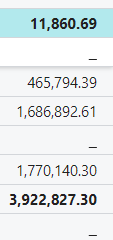 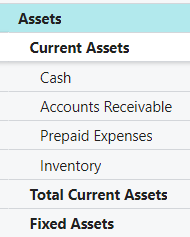 Financial report  (Reporting tool)
Ctrl-F7
Item Card
Quantity in Inventory
Data enabling warehouse reporting
Gen Bus. Posting Groups
Ctrl-F7
Item  Ledger Entry
Unit Cost & Unit Price
General Ledger Entries
Item  Ledger Entry
Customer Card
Customer  Ledger Entry
Prices and Discounts
F9
Data created by SO posting (used to create reports)
Sales Order   Header
Purchase
Availability (Locations)
Sales
Way of Replenishment
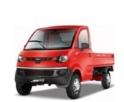 Transfers
Operations
Sales Order Line
Production
Item  Ledger Entry
Item Card
Account  5610 –VAT 25%
Account Revenue 6110
Account   Customer2310
Type Invoice   Number  103265    Customer  Ledger Entry   125
Customer Card
Open
100
25
125
125
F9
Sales Order   Header
Sales Invoice Header
General Ledger Entry
Balanced by General Journal
Account  2920 -Bank
General Ledger Entry
General Ledger Entry
125
Sales Order Line
Sales Invoice Line
Item Card
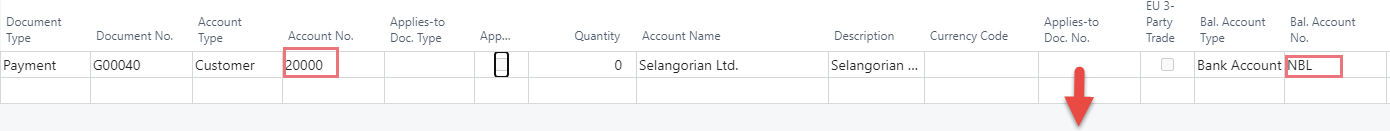 General Journal
Account  2920 -Bank
Account  Customer  2310
Type Invoice   Number  103265    Customer  Ledger Entry   125
After you select an open customer ledger entry and confirm by OK
Open
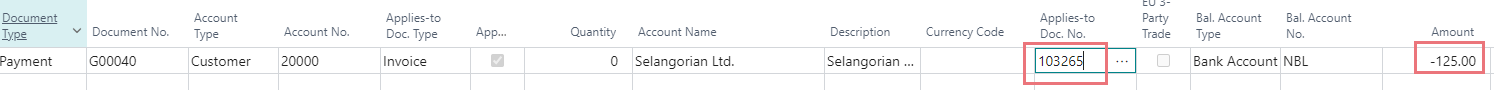 General Journal
F9
The technique of balancing 
receivables and payables
Type Invoice   Number  103265    Customer  Ledger Entry   125
125
Closed
125
Type Payment   Number  103265    Customer  Ledger Entry   - 125
Closed
Unit price =100
Unit price
Change of Unit price
Unit price =90
Customer Card N1
Unit price =81
Item Discount setups
I sold Qty>=Limit 1 (e.g.5) than Unit price=90
% Change of Unit price
5
10
Quantity in Sales line
Item Card X1

Unit price=100
I sold Qty>=Limit 2 (e.g.10) than new Unit price*chosen % value (e.g.10%)=90*0,9=81
If total amount on invoice>=Limit 3 (e.g.1000) than granted discount=10 % out of it
Invoice  Discount setup
Sales Invoice Header
Sales Invoice Header
Manual discount providing
Sales Invoice Line
Sales Invoice Line
Total amount =900
Total amount =1000
Sales Invoice Line
Sales Invoice Line
Principles of discount
Ctrl-F7
Account 
6410
Financial report accounts 

Example account
6410
Account 6410   General Ledger Entry     -500
2310     General Ledger Entry           550
Actual
6410     General Ledger Entry         -500
5611     General Ledger Entry        -50
100%
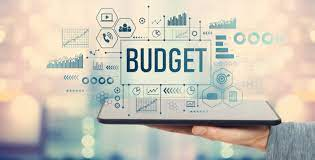 Accounts
Amounts
Expected
Financial expression of a booked
Account  5611 –VAT 10%
Account   Customer 2310
Account Revenue 6410
Account  6410         Budget entry         -250
500
50
550
Budget
Name
Code
Financial expression of a booked sales invoice
--250
6410
SW sales
Financial report consists of Name, Description, Row layout, Column layout and Analysis view
Analysis view 
(6410) 
&
UPDATE ACTION
Column layout
Budget Analysis
Totaling type
Description
Row
Totaling (Account)
Edited 
schedule 
    line
Posting Account
6410
SW
Sw consult
Transcribed by hand
Overview    (final result)
Inserted from Chart        of Accounts
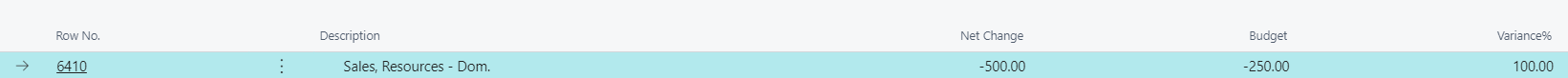 A tool for the creation 
of financial reports and budgets